Policy instruments to foster green technologies
José Palacín
Chief, Innovative Policies Development
UNECE
Minsk, 19 June 2014
What is eco-innovation?
Any type of innovation that 

benefits the environment
reduces the environmental impact of economic activities

Eco-innovation may be non-technological and take place in non-environmental areas
2
Environment and innovation policies
Environmental innovation requires effective policy coordination between ministries and agencies in charge of:
innovation
industrial sector development
environmental protection

Green technology innovations as an integral part of sectoral development strategies
Why public policies are essential?
Innovation is complex- many sectors are involved and coordination is required

Market failures are widespread – appropriate valuation of environmental costs and benefits is lacking

Focus beyond financial resources – strategic guidance

Financing problems

Maximise impact – emphasis on dissemination
4
A balance of policies/instruments
Supporting cutting-edge (frontier) innovation and catch-up innovation

Improvement of domestic absorptive capacity to facilitate the adoption and dissemination of existing technologies

Different types of instruments for these different objectives
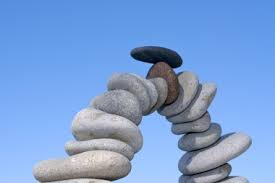 5
What are the targets?
Generation of knowledge
Absorptive capacity
Diffusion of innovation
Stimulating demand for innovation
Improving innovation governance
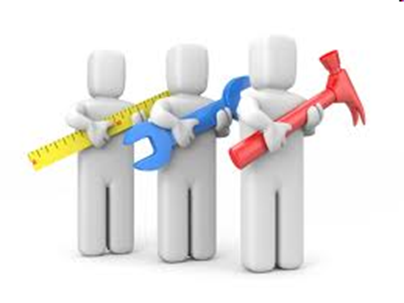 6
Where to start?
The price system defines the system of incentives

Cost-minimization encourages reductions in the use of resources

But environmental costs are not fully reflected in prices (externalities)

 Inconsistency between policies ( energy subsidies vs energy saving)
7
Getting prices right
This is complicated  - politically and technically
Not a sufficient condition:

Longer-term investments under uncertain conditions
Government intervention to price externalities – risk of reversal

Need to share the risks now to reduce the likelihood of changes in the future
Pricing policies to be complemented by more targeted policies
8
Types of interventions
Technology push 

Reduce the cost of knowledge creation before commercialization


Demand or market pull

     Increase revenues from sales after commercialization
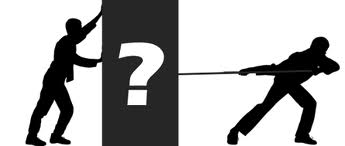 9
Cutting edge innovation
Technology push:

Appropriate for countries with strong enough technological capabilities

Different tools: direct funding of research, grants and loans, R&D incentives

More effective than demand to generate new technologies
10
Cutting edge innovation
Demand or market pull:

Prize funds – defined objectives

Advanced market commitments or purchase guarantees – clear technological specifications
11
Catch-up innovation and absorption
Creation of a business environment conducive to experimentation and learning:
Regulations to wind up a business
Factors influencing entrepreneurship

Improved human capital and increased connectivity:
Insertion in global value chains
International mobility
Development of skills - multidisciplinary
12
Catch-up innovation
Facilitate access to technologies: openness to trade, FDI, licensing of foreign technologies, patent pools, compulsory licenses
     
Encourage adoption of green technologies (demand-pull):
feed-in tariffs
tax credits for users of new technologies 
comparison/endorsement labelling
regulations, standards, green procurement

Demand policies more suitable for incremental, not radical innovation
13
The importance of partnerships
Bringing together agents involved in the whole production/consumption cycle

Life-cycle approach – framework to integrate a large number of interventions

Voluntary standards – bringing stakeholders along the supply chain
14
Financing
Key challenge: How to maximise the impact of public funding

Influence on innovation capabilities – what to support

Attract other sources of investment – how to attract private/international funding
15
Financing: Overcoming the «valley of death»
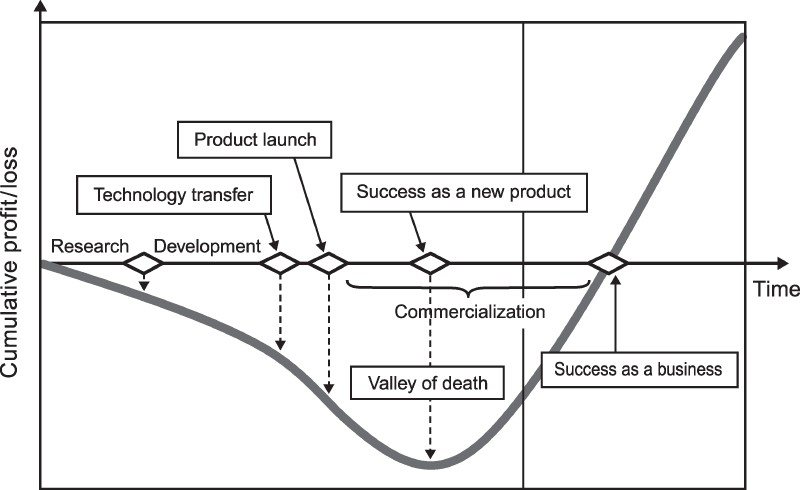 16
Financing
Companies trying to develop clean technologies face particular difficulties:

Dependence on government policy is a source of risk
Long term investment horizons and substantial capital
End product difficult to differentiate
Lack of experienced investment managers
Exit opportunities
17
Financing
Collaboration between the public and the private sectors to increase the supply of finance

Indirect  ways to mobilize private financing: 
creation of opportunities through R&D expenditures
creation of a market for environmental technologies
development of exit possibilities
Supply solutions are not always the only answer
18
Balance between instruments
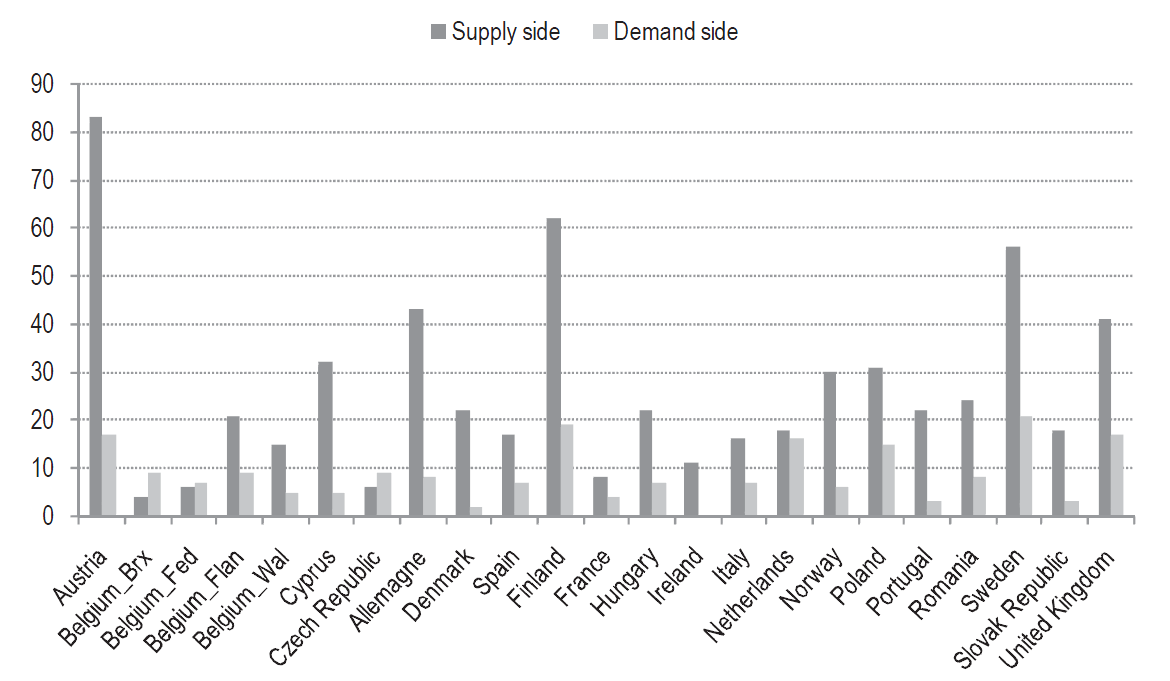 Policies and technology maturity
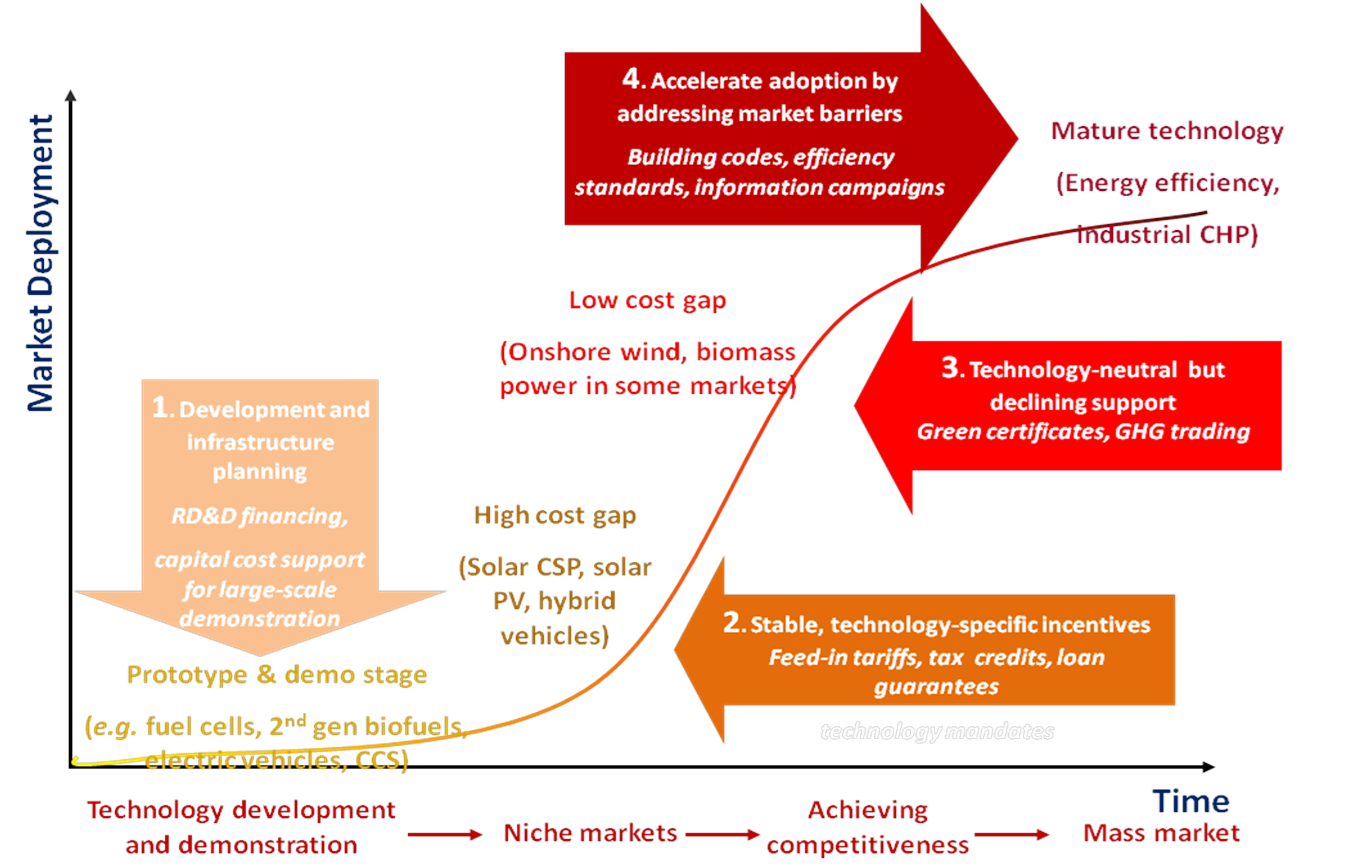 Case study: Portugal solar tiles
The product fits national construction traditions
Developed by a consortium: industry, research and government
Presence of users in the consortium 
Different policy instruments available: generic innovation incentives, feed-in tariffs, tax exemptions..
Push to change standards to mobilise demand
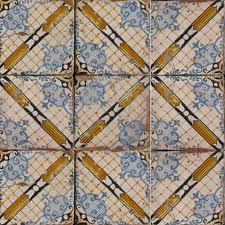 Thank you!

José Palacín
Jose.palacin@unece.org
Phone +41 22 917 16 43
22